oneM2M Access Control Rule for Resource Type
Uvaish Siddiqui
Prateek Kumar Varshney
Poornima Shandilya
C-DOT
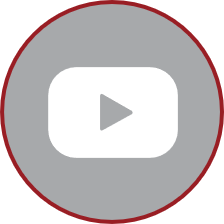 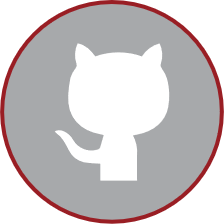 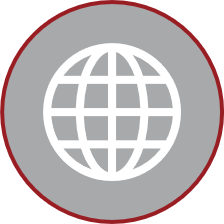 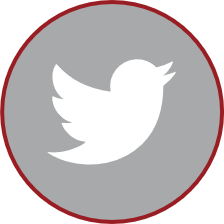 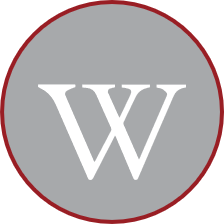 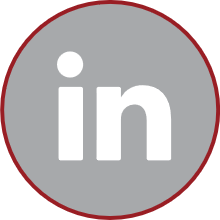 Motivation
In the current specification, if restriction is to be applied for a specific resource type then ACPs are required to be created on that resource. This approach requires creation of multiple ACPs. In a system with a very huge set of oneM2M resources, it will lead to the creation of a huge number of ACPs.

This poses two problems:
          --- First, large number of ACPs in system
          --- Second, management of these ACPs


It should be possible to define a common/system level ACPs for resources. 
In SSP we have a feature called ‘defaultPrivileges’ which can be used to apply default privileges at the time of resource creation. 


This is an easy approach for ACP implementation. It allows the use of common ACPs. But our requirement is that this ACP is to be given for specific resource types only. With the current ACP feature this is not possible.
Requirement
Problem:
There is no provision for access control on the basis of resource types in access control policies for RUD operations.
Requirement:
To be able to restrict an operation by an originator based on the resource type of target resource as depicted below:
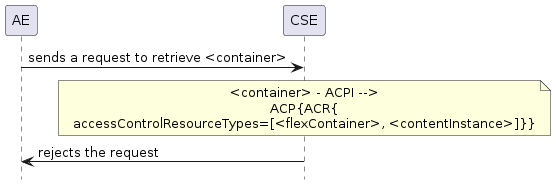 Use Case
There can be a scenario where deviceAE is to be restricted to operate on a specific set of resourceTypes only for e.g. <contentInstance>,<flexContainer> while cloud AE application can operate on a super set of resources of e.g. <group>, <container>, <subscription>, <accessControlPolicy> etc.
oneM2M Access Control Policies
An access control rule of <accessControlPolicy> resource consists of access control operations, access control originators, access control contexts, access control object details. 

If an incoming request matches its originator, operation and context with one of the values present in originators, operations and contexts respectively of an access control rule, then the request passes through.

Access control object details is an optional list parameter that consists of resourceType, childResourceType, specializationType. It can be used to specify resource types but only subject to Create operation for child resources to a target resource.
Problem with accessControlObjectDetails
accessControlObjectDetails
The accessControlObjectDetails is an optional parameter of an access control rule. It specifies a subset of child resource types of the targeted resource to which the access control rule applies. If an access control rule includes accessControlObjectDetails, then childResourceType shall be specified. An access control rule which does not include any accessControlObjectDetails parameters applies to the child resource types of the target resource. The accessControlObjectDetails parameter shall consist of the elements listed in table 9.6.2.4-1. Child resource types listed in the childResourceType component are subject of access control for the Create operation only. Once a child resource is created, the Access Control Policies assigned directly to it apply. The resourceType and specialization element are optional. If either the resourceType or specialization element is present in accessControlObjectDetails, the CSE shall match the type of resource or specialization of the targeted resource with the value specified in the resourceType or specialization element. Further checking of childResourceType shall be done only if the resourceType or specialization match occurs. However, if the resourceType and specialization elements are not provided, only childResourceType match shall be performed.
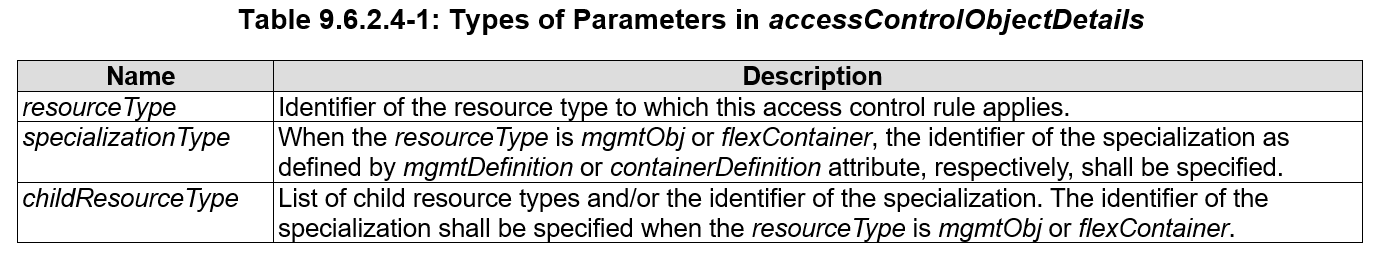 Problem with accessControlObjectDetails
childResourceType is mandatory (which is useful only for CREATE operation)

Use of objectdetails is defined for CREATE operation only i.e. it can not be used with operations like Retrieve, Update, Delete and Discovery as such.
 
resourceType without childResourceType doesn’t have any meaning. It is used with childResourceType only.
Proposal 1- modify accessControlObjectDetails
childResourceType can be made optional
And meaning of resource type/specialization type can be changed to include RUD conditions also and it should be possible to use resourceType without childResourceType conditions.
Benefit with accessControlObjectDetails:
Since there is a combination of resourceTypes and childResourceTypes, we can achieve multiple parent-child resource type relationships for CREATE operation in a single access control rule.
resourceType <container>                     childResourceType [<contentInstance>]
resourceType <subscription>                 childResourceType [<transaction>]
Proposal 2- Add new parameter in access-control-rule-tuples
Add new parameter accessControlResourceTypes in access-control-rule-tuples of ACR for RUD operations
Summary
Proposal 1 was preferred after discussion due to following reasons:

1. Proposal 1 is easy to modify for inclusion of resource types and RUD operation. It will ensure that existing functionality will work the same as before while it caters to these new requirements.

2. AccessControlResourceType in proposal 2 doesn’t cater to specialization types. If its name is modified to cater specializationID then its name would be same as accessControlObjectDetails so it seems as duplication of same feature.
Changes in specs corresponding to Proposal 1
1. resourceType/specializationID is optional for CREATE operation. At least one of them shall be present for RUD operations

2. childResourceType is mandatory for CREATE operation. It is not applicable for RUD operations.

Impacted TSs:
TS-0001, TS-0003, TS-0004
R5?
Thank You
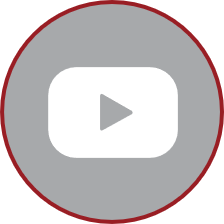 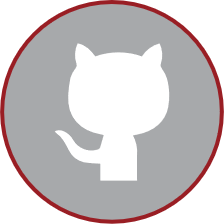 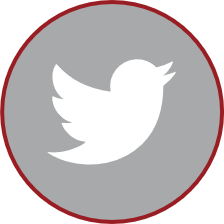 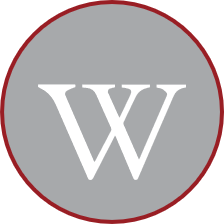 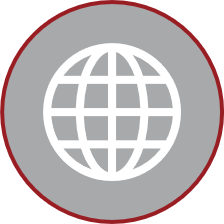 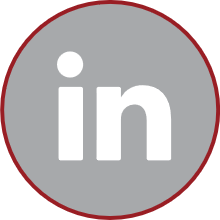